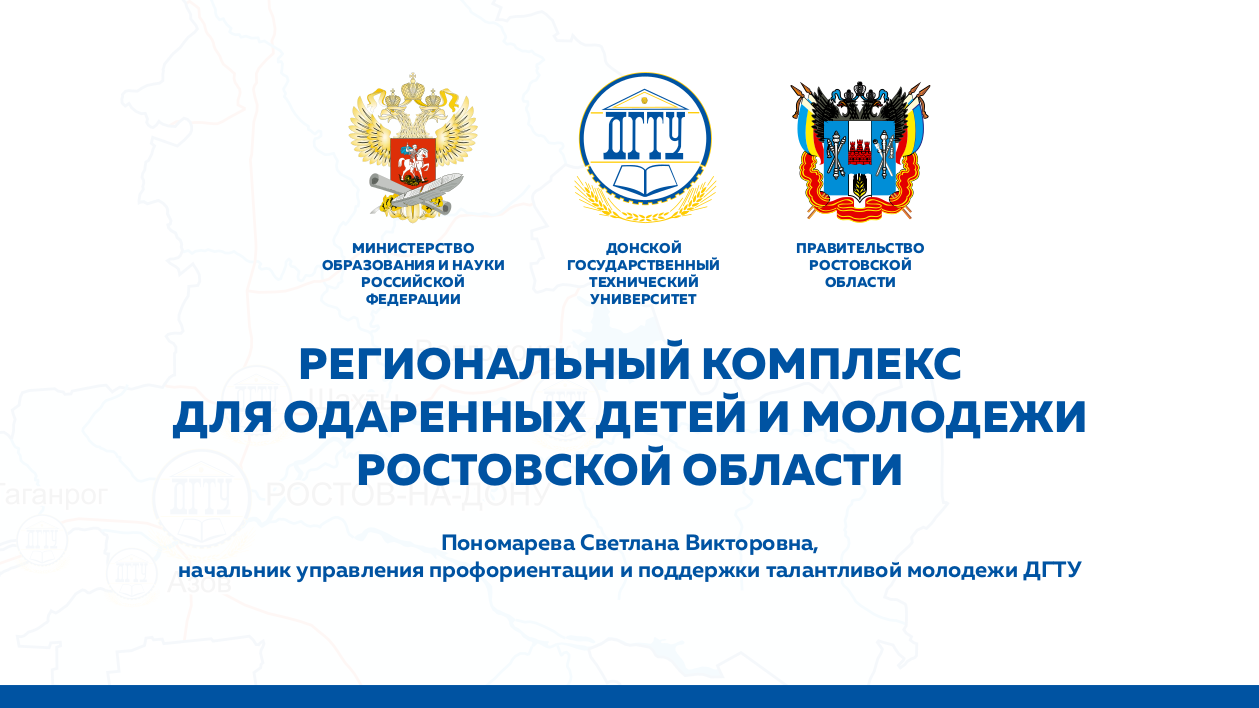 Начальник  отдела  довузовской  подготовки   УПО и ПТМ 
Луганцева  Марина  Владимировна
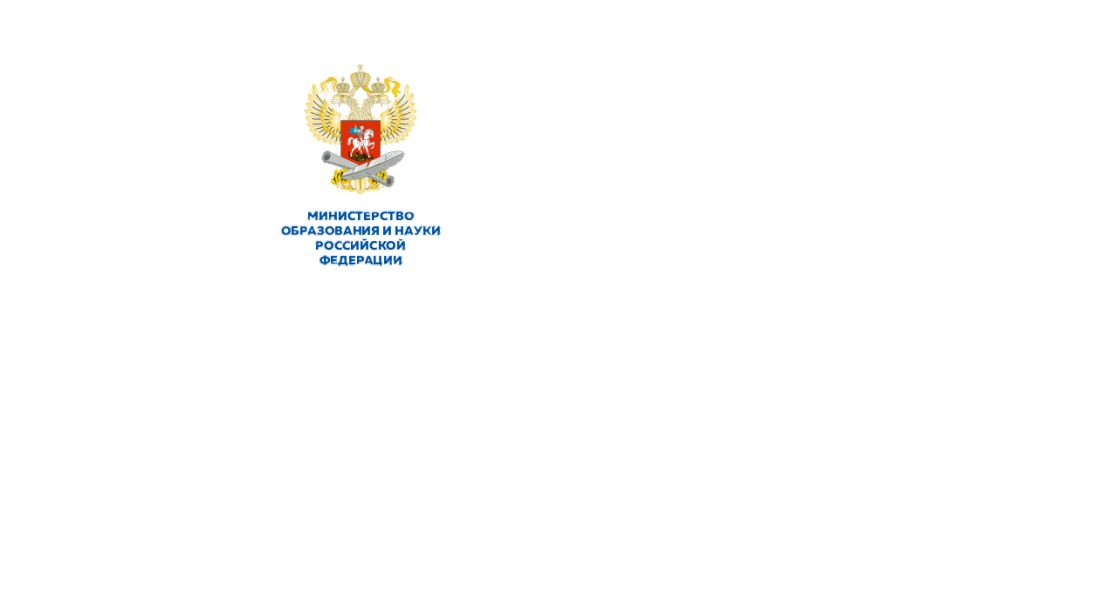 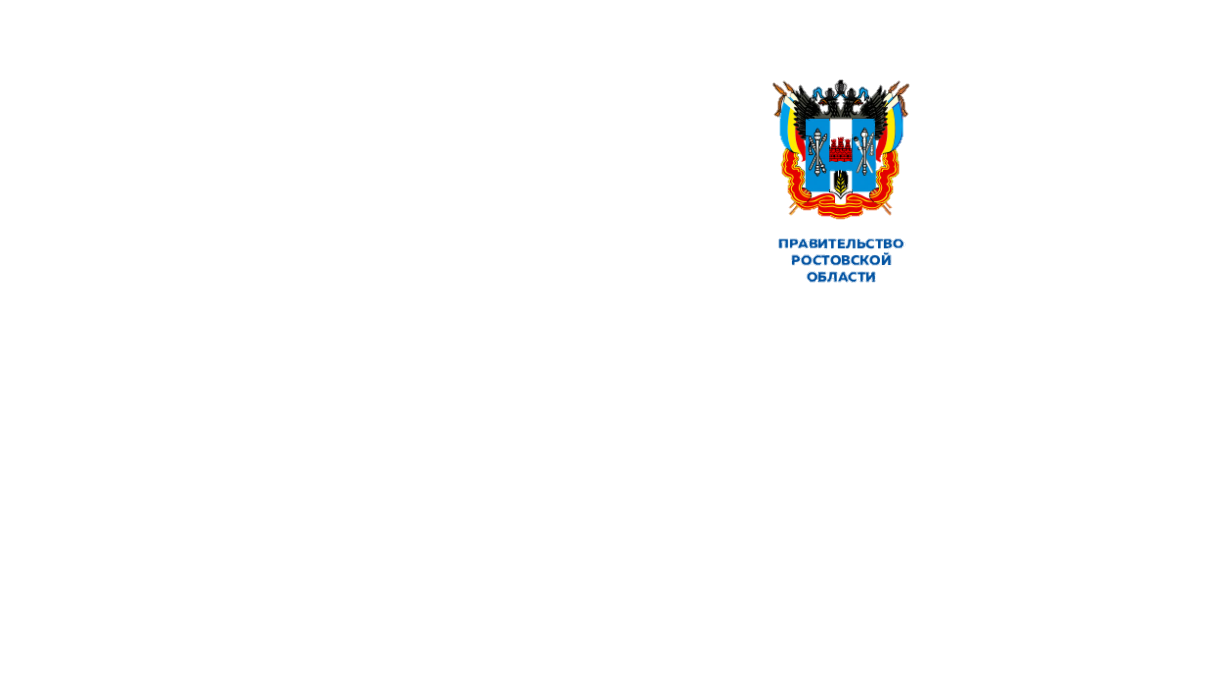 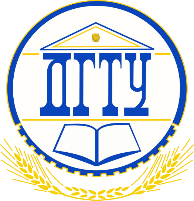 Региональный комплекс для одаренных 
детей и молодежи Ростовской области


инновационная площадка региона, в рамках которой реализуются образовательные проекты, нацеленные на формирование у обучающихся мотивации к познавательной и творческой деятельности
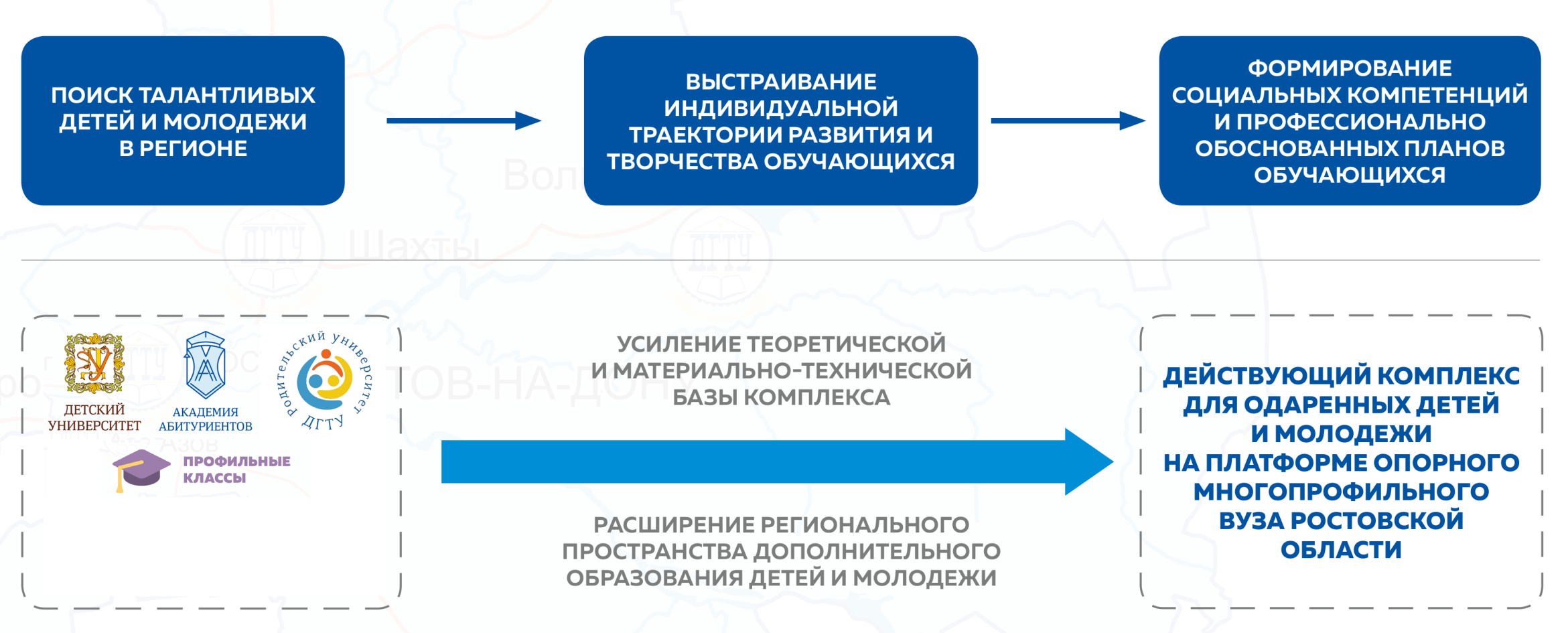 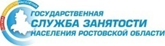 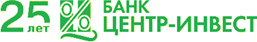 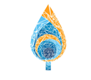 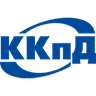 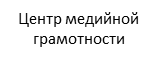 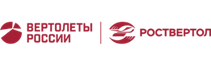 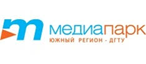 УСИЛЕНИЕ ТЕОРЕТИЧЕСКОЙ
И МАТЕРИАЛЬНО-ТЕХНИЧЕСКОЙ
БАЗЫ
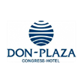 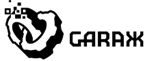 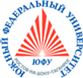 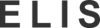 РАСШИРЕНИЕ РЕГИОНАЛЬНОГО
ПРОСТРАНСТВА ДОПОЛНИТЕЛЬНОГО
ОБРАЗОВАНИЯ ДЕТЕЙ И МОЛОДЕЖИ
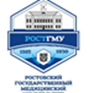 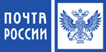 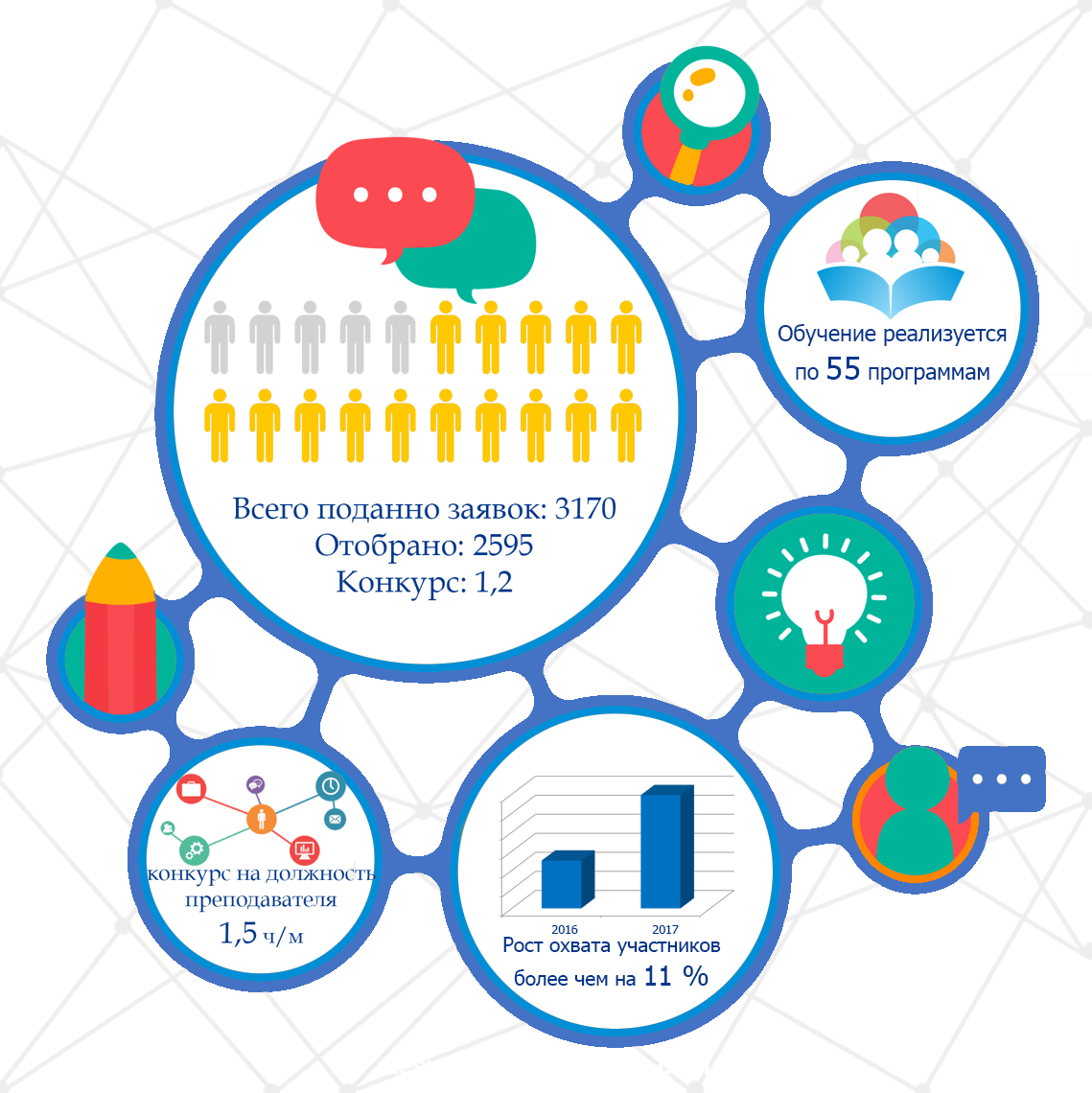 Региональный комплекс для одаренных 
детей и молодежи Ростовской области
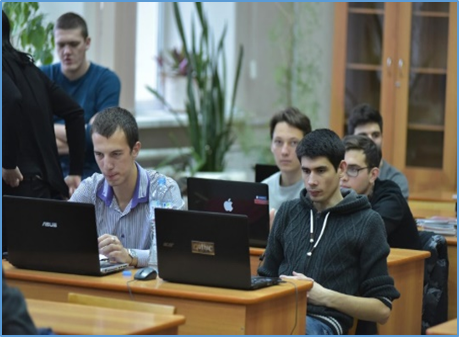 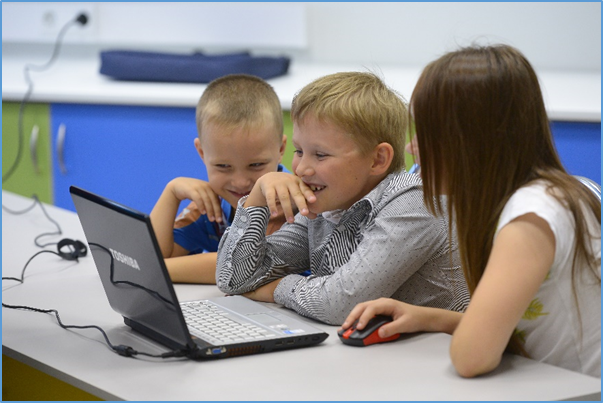 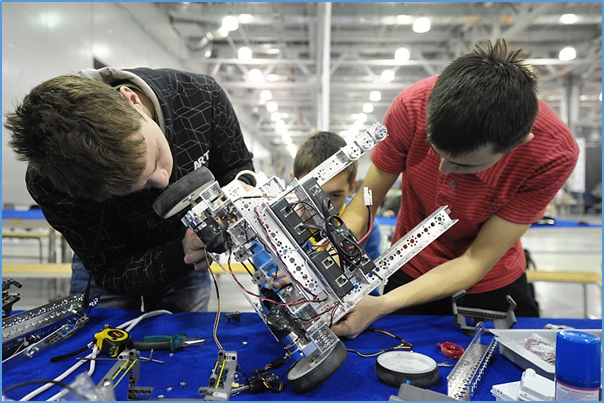 2605
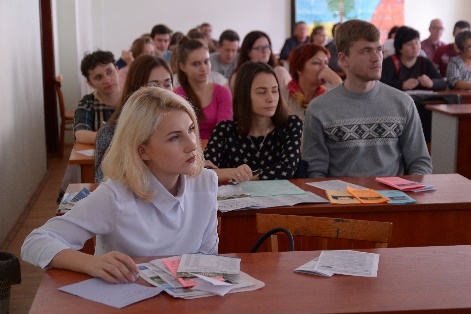 НОВАЯ ОБРАЗОВАТЕЛЬНАЯ СРЕДА
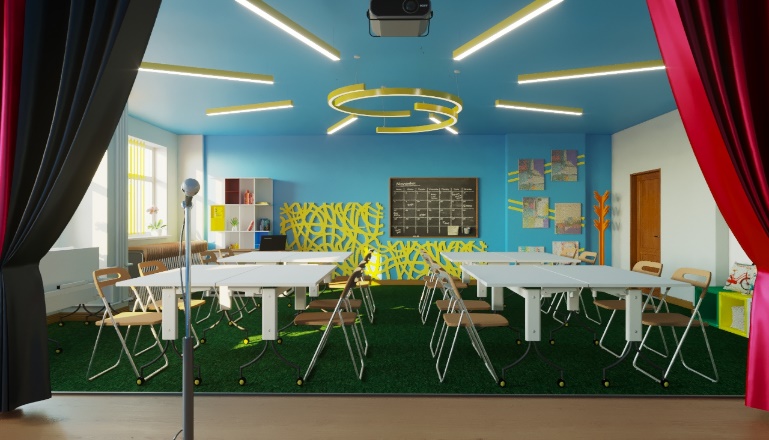 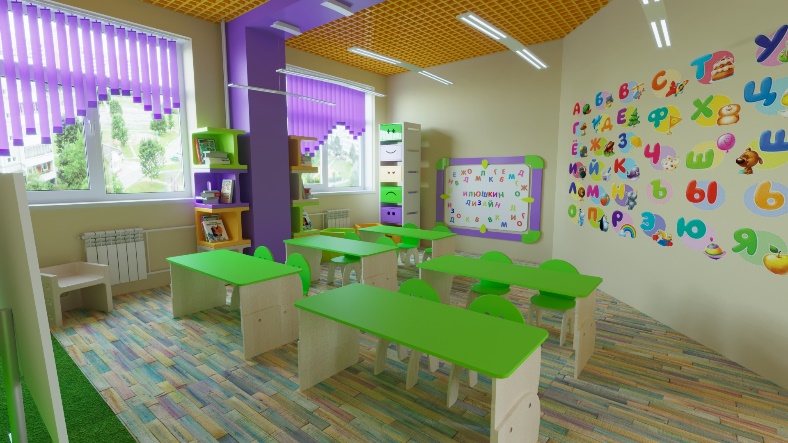 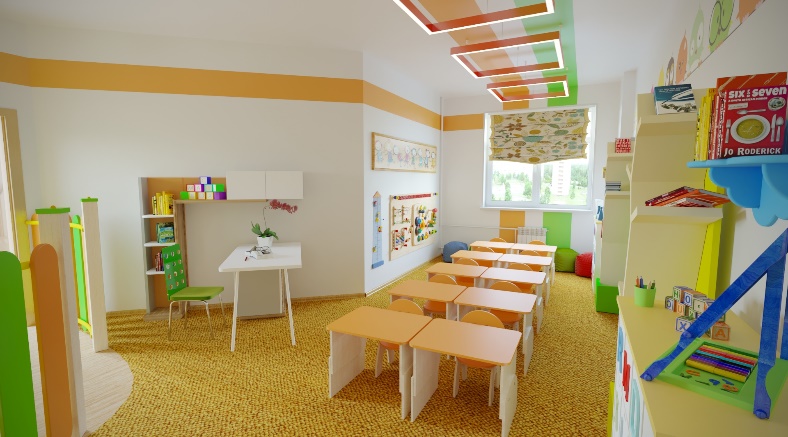 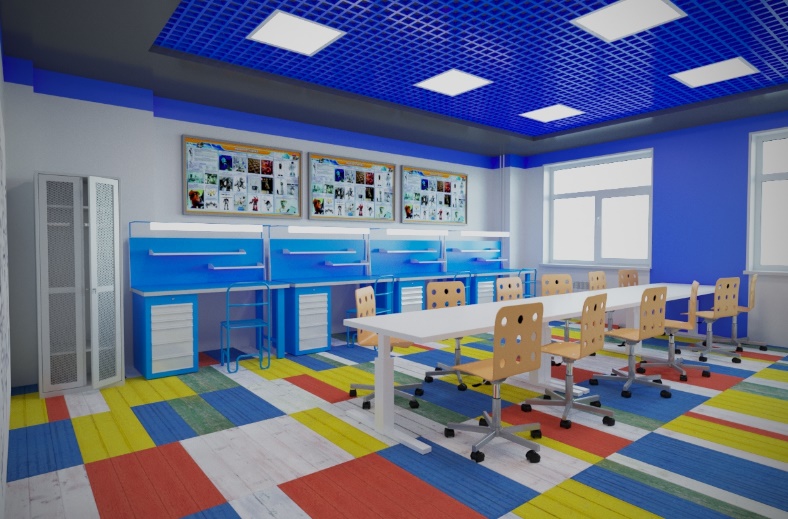 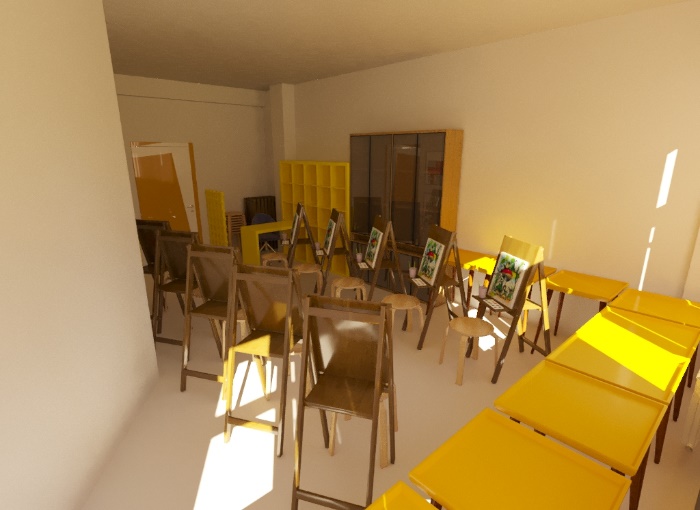 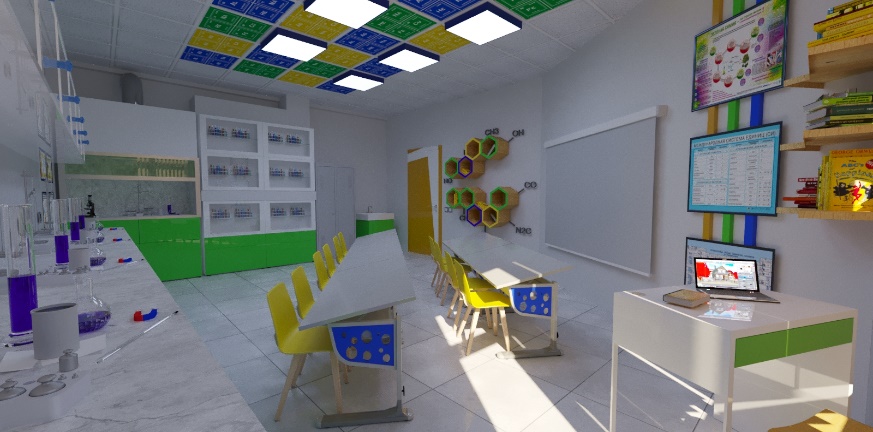 ЭФФЕКТЫ ПРОЕКТА
ИННОВАЦИОННАЯ  ОБРАЗОВАТЕЛЬНАЯ  СРЕДА –
 ПРОСТРАНСТВО  ЭФФЕКТИВНОГО  ВЗАИМОДЕЙСТВИЯ  УЧАСТНИКОВ  ОБРАЗОВАТЕЛЬНЫХ  ОТНОШЕНИЙ
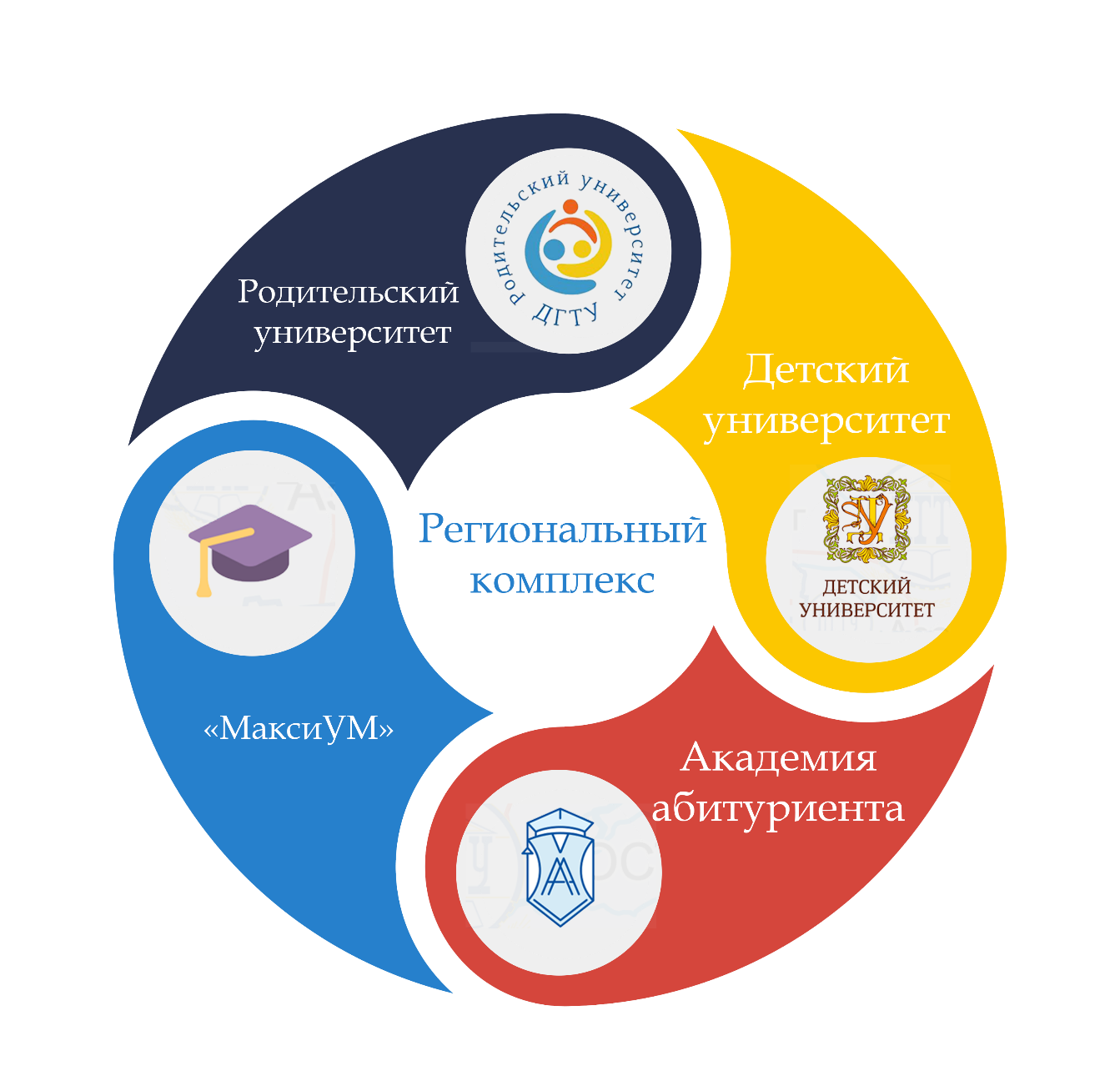 БОЛЕЕ 200 ПРОЕКТОВ ДЛЯ ТАЛАНТЛИВЫХ ДЕТЕЙ И МОЛОДЕЖИ, РОДИТЕЛЬСКОГО И ПЕДАГОГИЧЕСКОГО СООБЩЕСТВА РЕГИОНА
55 ПРОГРАММ ДОПОЛНИТЕЛЬНОГО ОБРАЗОВАНИЯ, В ТОМ ЧИСЛЕ ДЛЯ ОБУЧАЮЩИХСЯ С ОВЗ
БОЛЕЕ 2500 ОБУЧАЮЩИХСЯ, ОСВОИВШИХ ПРОГРАММЫ
ПРОФИЛЬНЫЕ КЛАССЫ: 34 ОПОРНЫЕ ПЛОЩАДКИ, 
15 НАПРАВЛЕНИЙ ПОДГОТОВКИ, 
БОЛЕЕ 1000 ОБУЧАЮЩИХСЯ.
ЦЕНТР ОДАРЕННЫХ ДЕТЕЙ И МОЛОДЕЖИ «МАКСИУМ»: 60 ОБУЧАЮЩИХСЯ (ПОБЕДИТЕЛИ И ПРИЗЕРЫ ОЛИМПИАД РАЗЛИЧНОГО УРОВНЯ), 4 НАПРАВЛЕНИЯ ПОДГОТОВКИ.
ЭФФЕКТЫ ПРОЕКТА
Фестиваль науки
 «Включай ЭКОлогику» 7-8 октября 2017 года - более 30000 участников
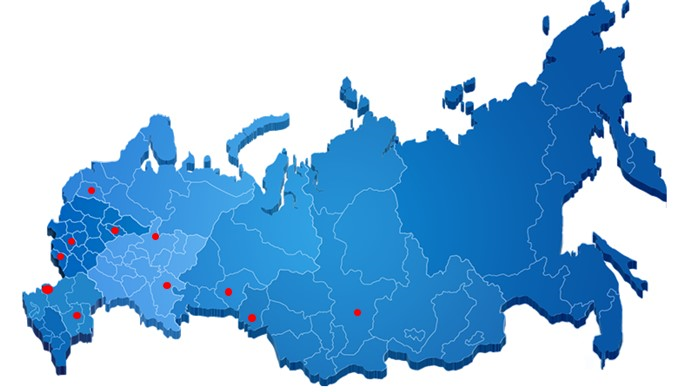 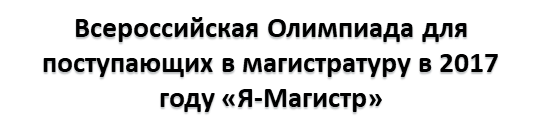 Олимпиада «Я – БАКАЛАВР»  для обучающихся 8-11 классов
(организатор ДГТУ, соорганизаторы – 10 опорных университетов)
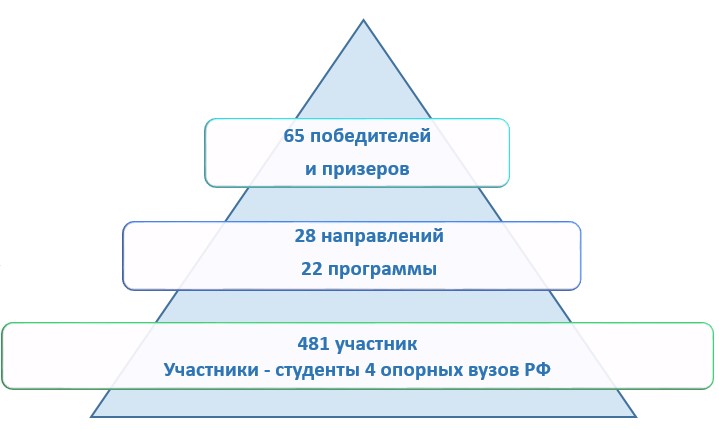 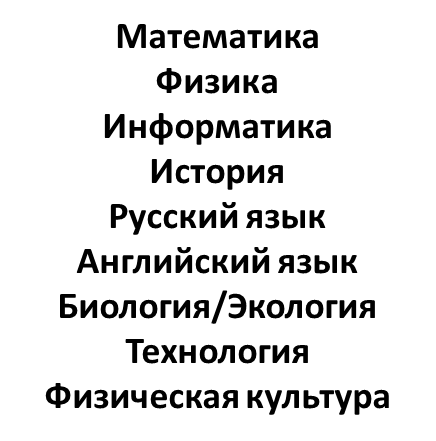 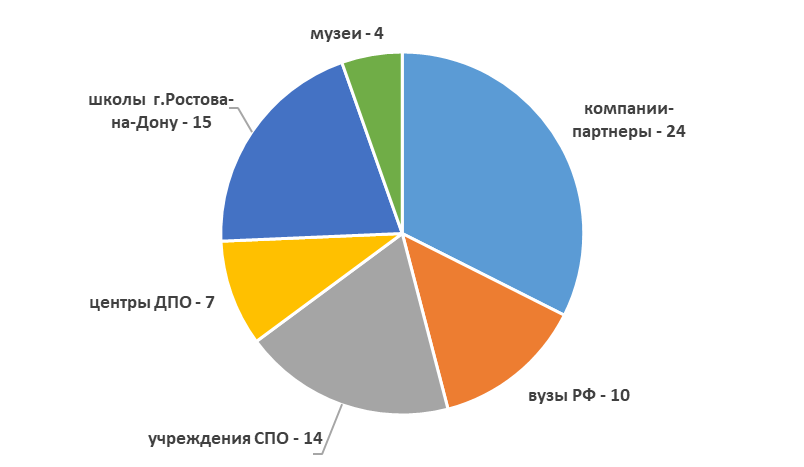 более 1700 участников
67 победителей и призеров
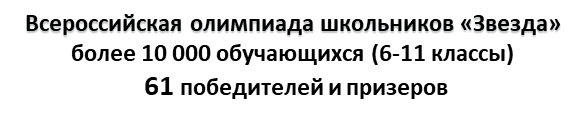 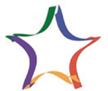 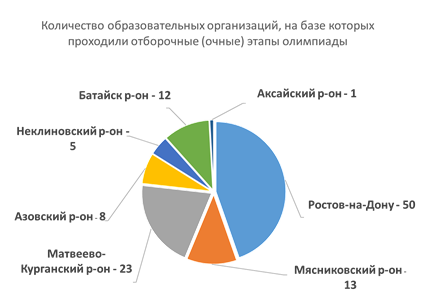 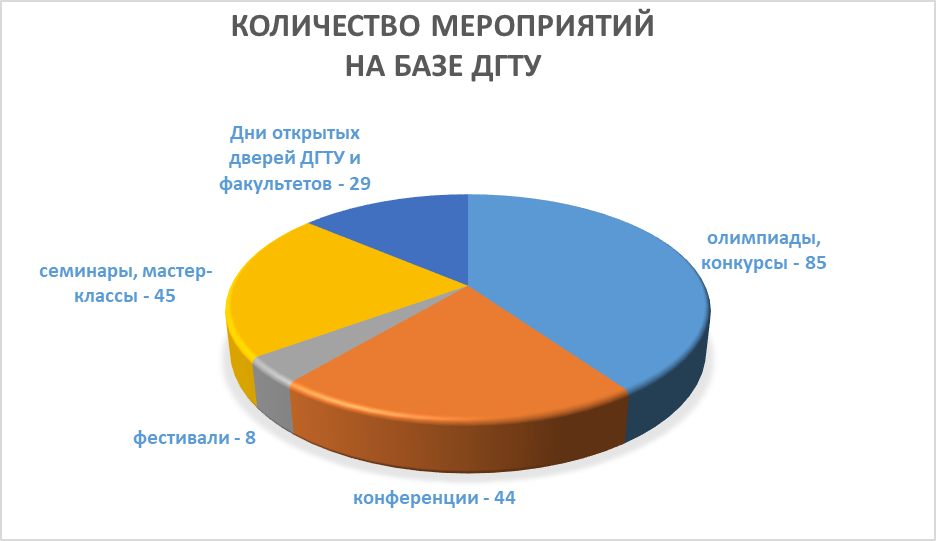 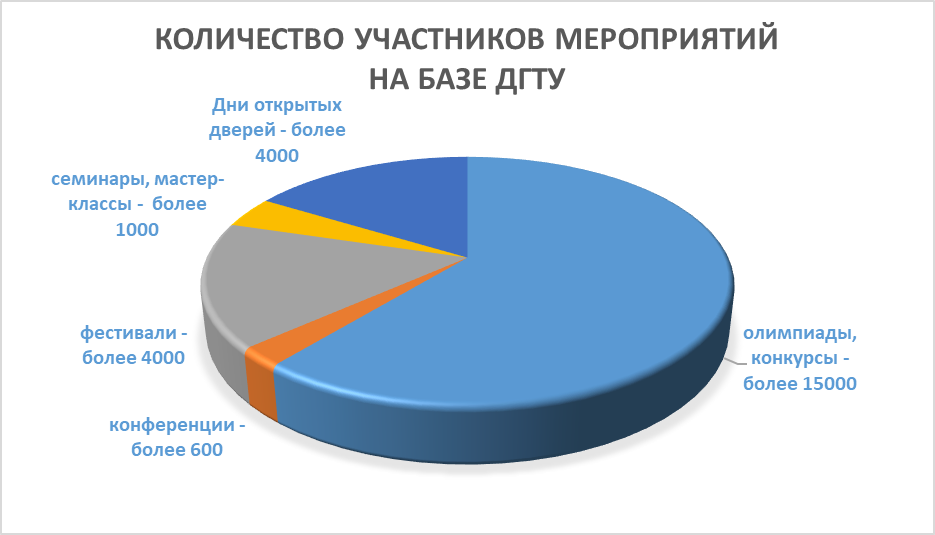